CALIDAD DEL AGUA
EL CLORURO

Verónica Vélez
TEORIA
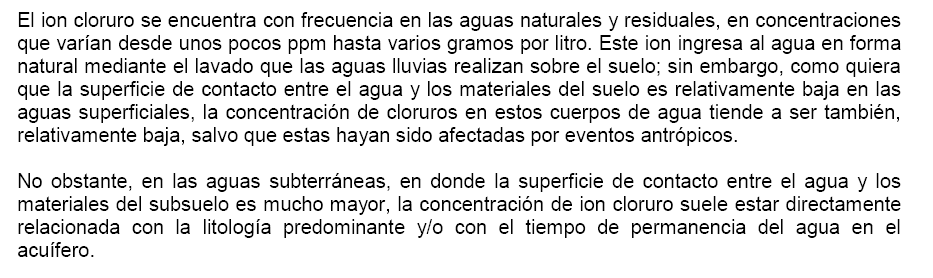 INDICADORES Y TRAZADORES
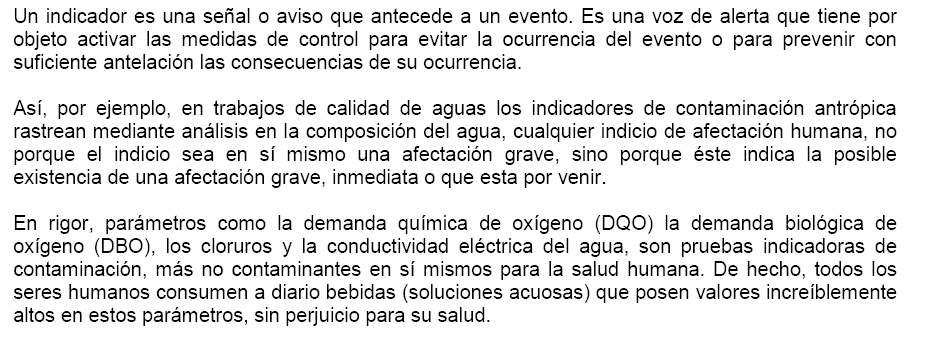 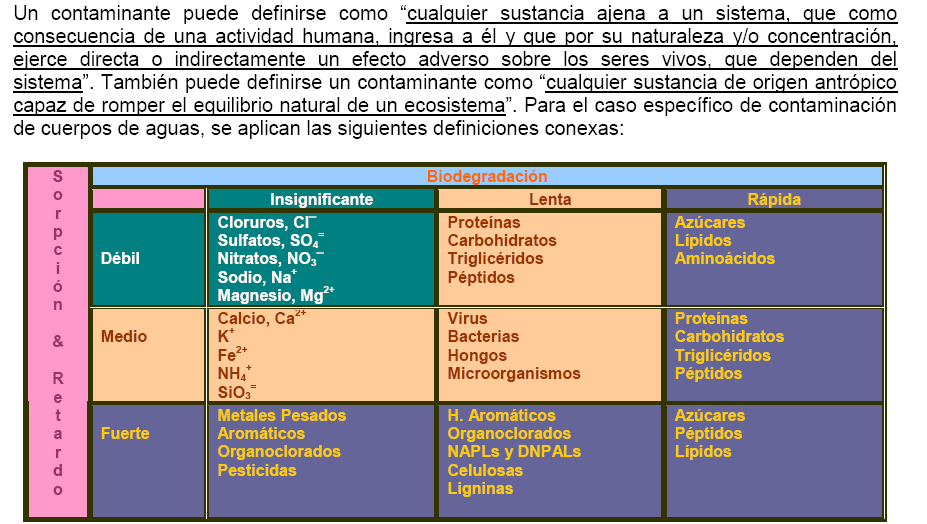 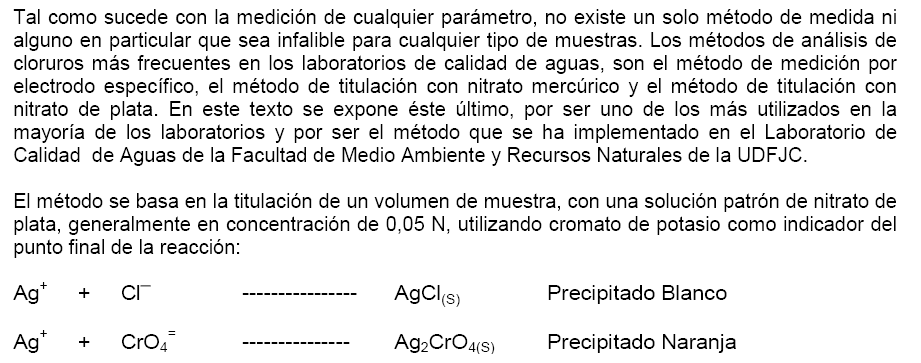 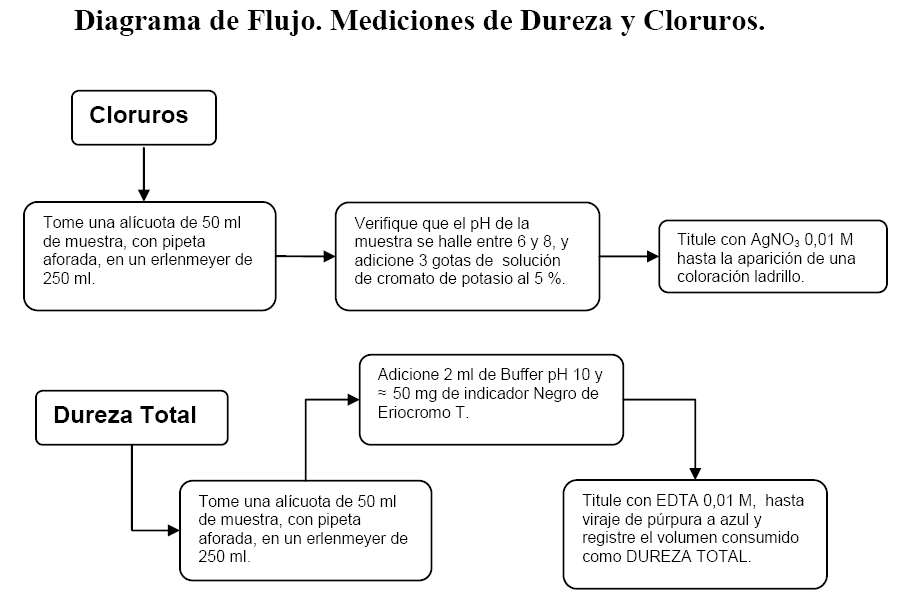 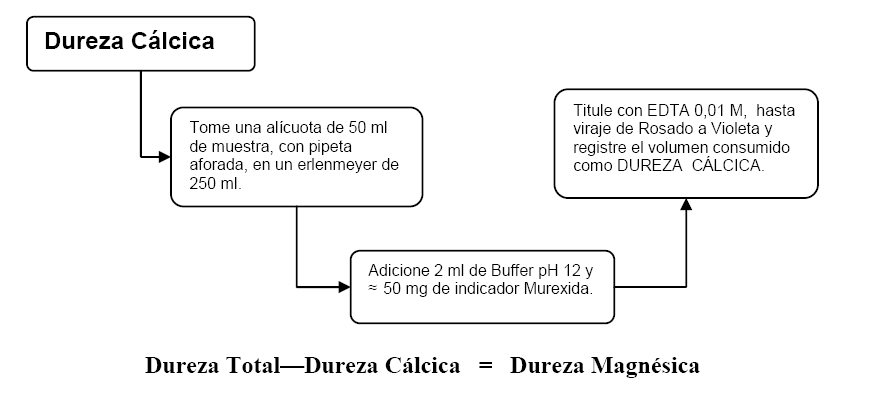